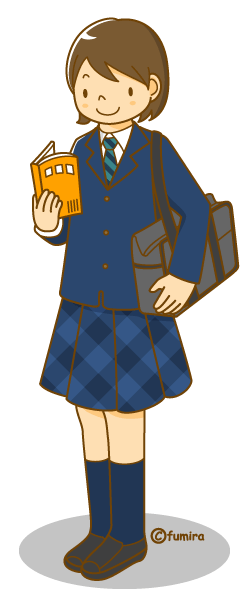 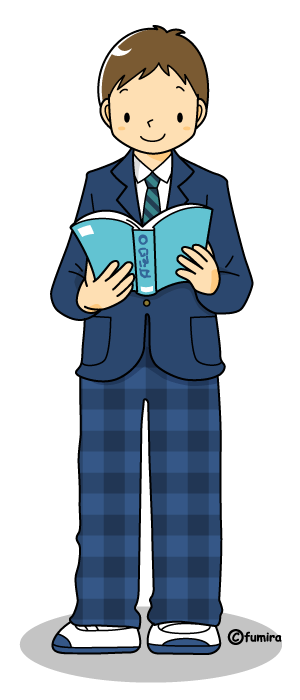 日本　の　せいふく
nihon no seifuku
Japanese school uniforms
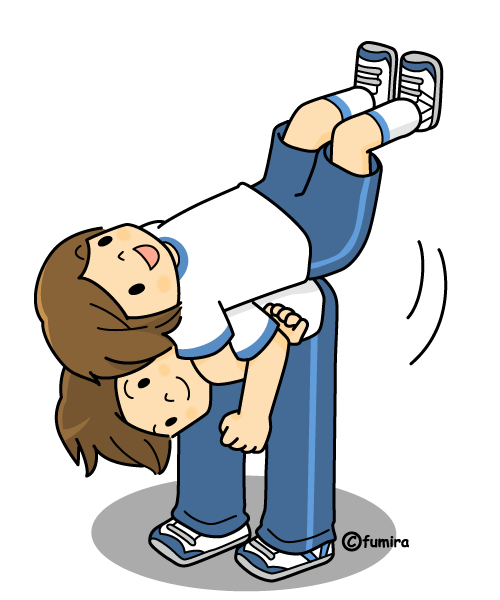 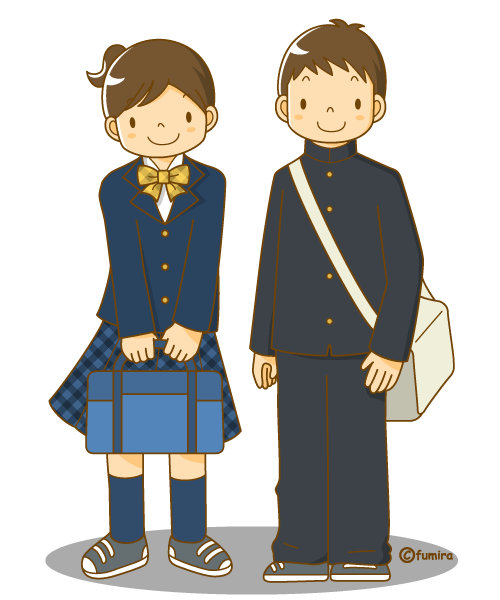 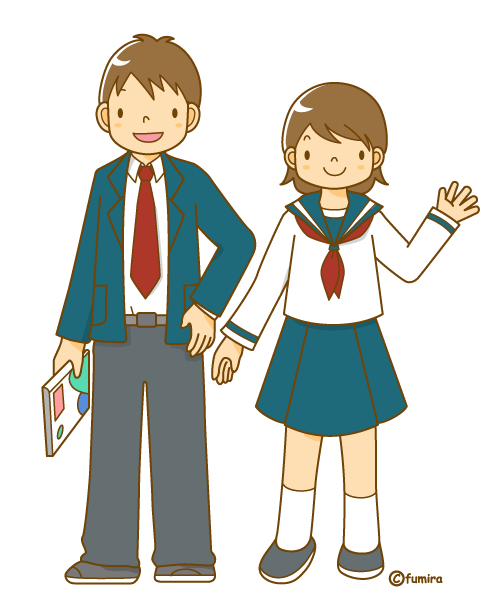 小学校　しょうがっこう
shoogakkoo – Primary School
Year 1 - 6
Generally, public primary schools do not 
wear school uniforms, but often have
inside and outside shoes
school bag
school hat
name tag
school badge
PE uniform
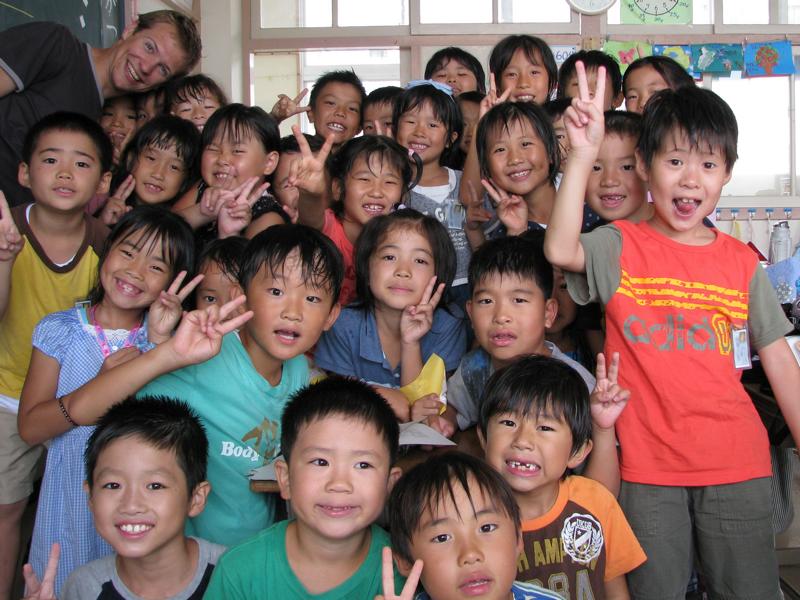 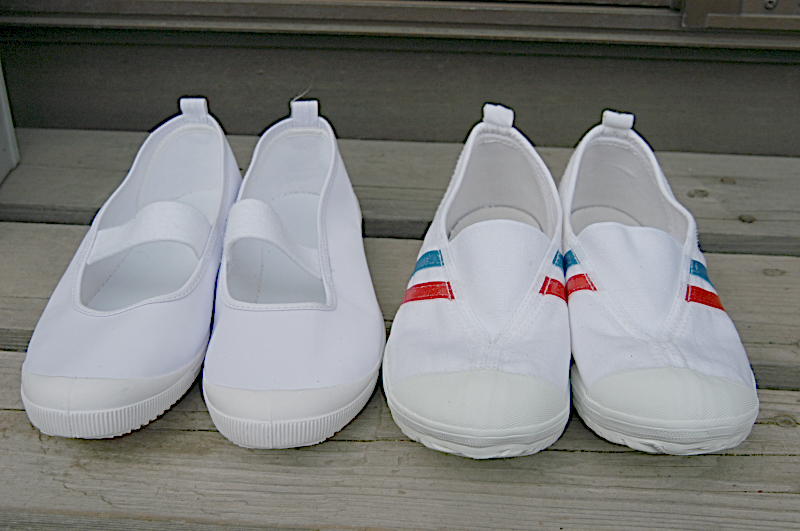 うわばき uwabaki
school inside shoes
soft canvas slip-on shoes
worn indoors to help keep school clean
kept in lockers or げたばこ (getabako) at school
bags for carrying shoes can be attached to ランドセル (randoseru)
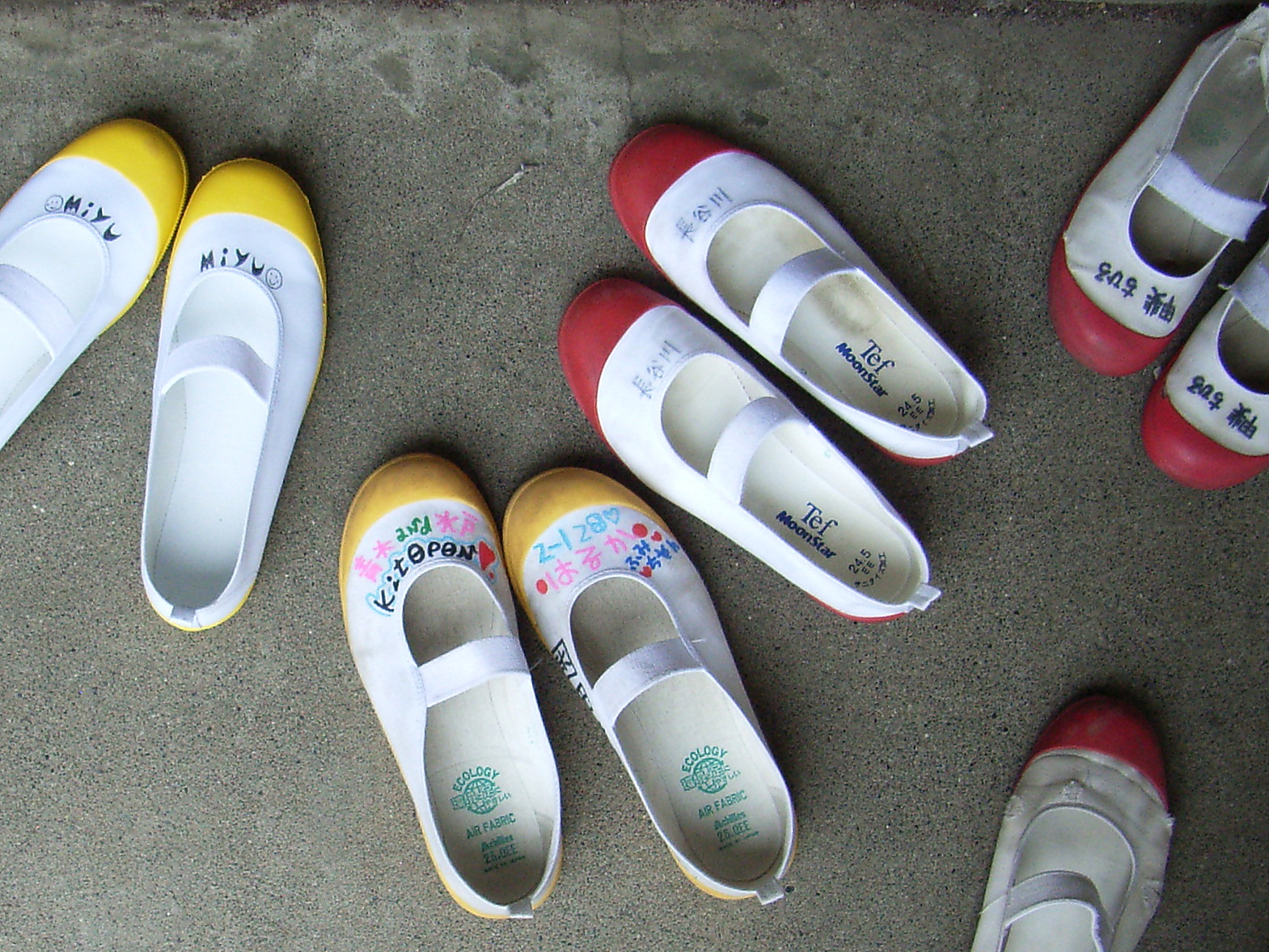 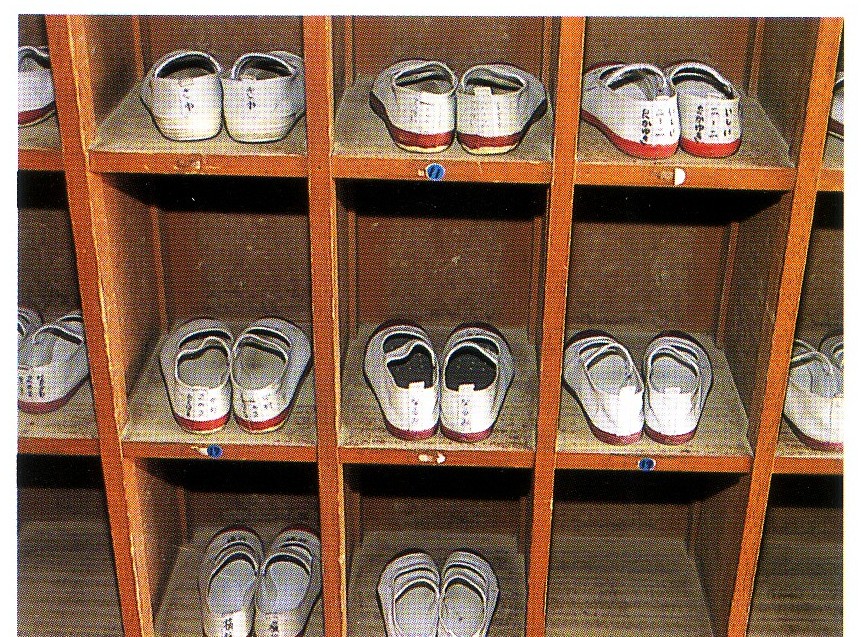 ランドセル randoseru
school bag
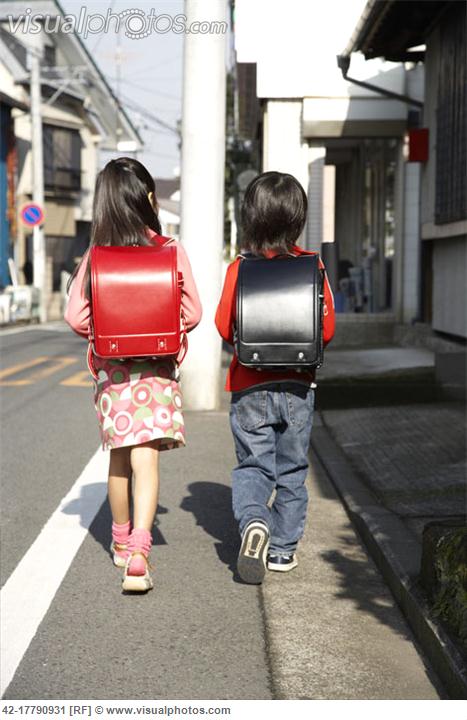 school backpack
traditionally, black for boys and red for girls, but now a variety of colours
leather and very expensive
lasts the whole of primary school
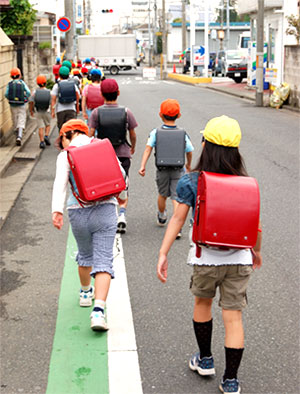 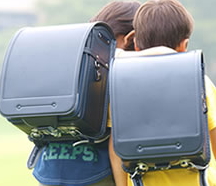 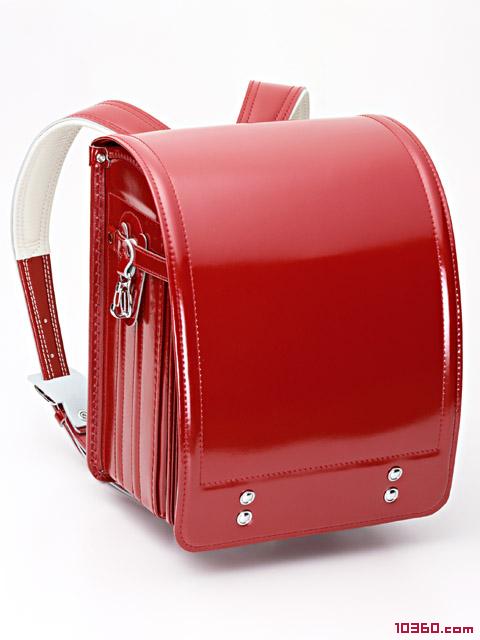 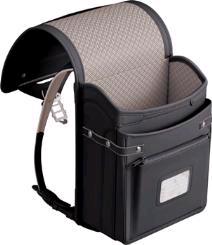 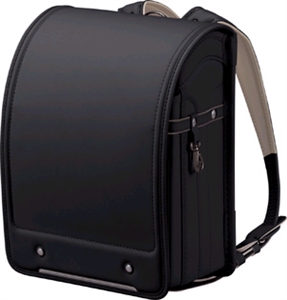 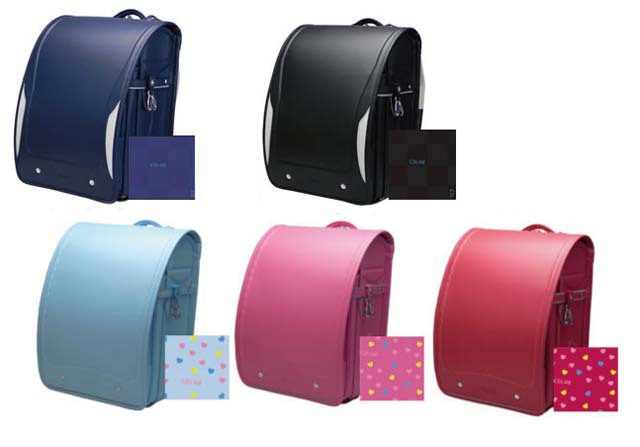 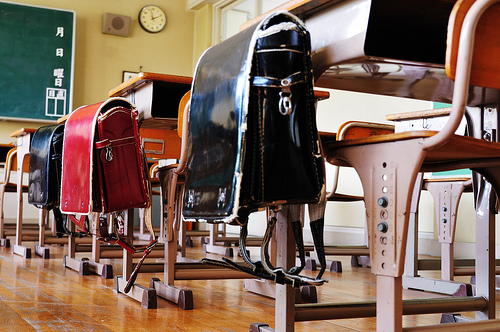 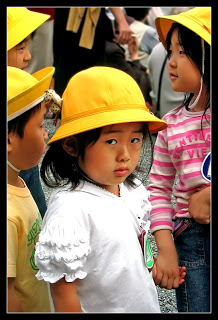 つうがくぼう tsuugakuboo
school hat
cloth hat, often yellow
worn between home and school
worn on school excursions
thought to help with safety
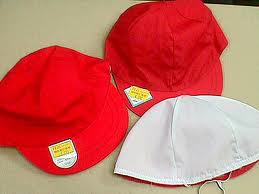 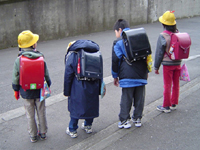 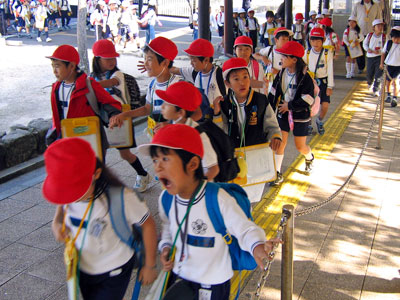 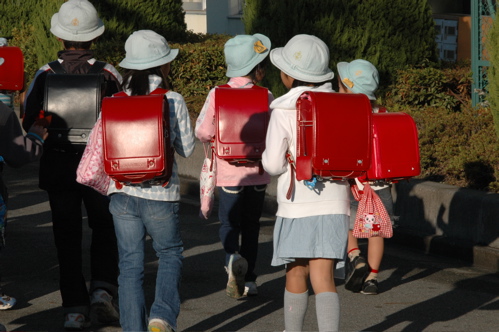 Private primary schools have uniforms, even for kindergarten.
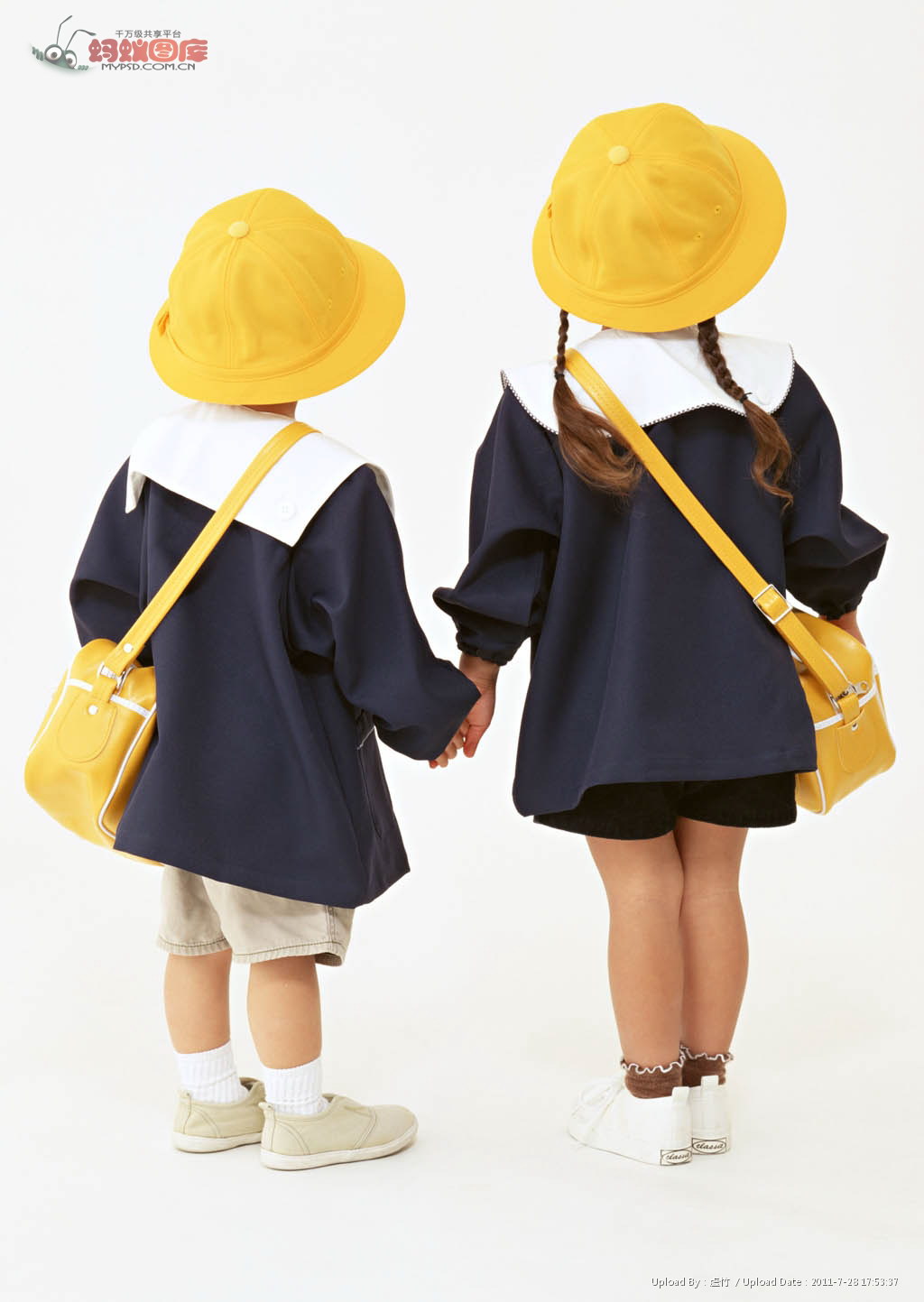 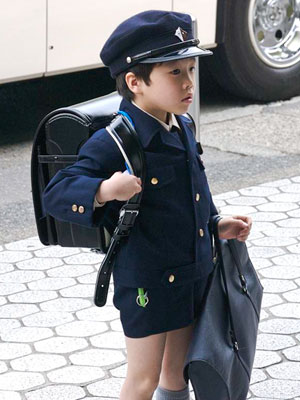 たいそうぎ　taisoogi
sports uniform
usually, t-shirts and shorts
reversible red and white hats
often has the school logo on the uniform
can have different coloured hats for teams
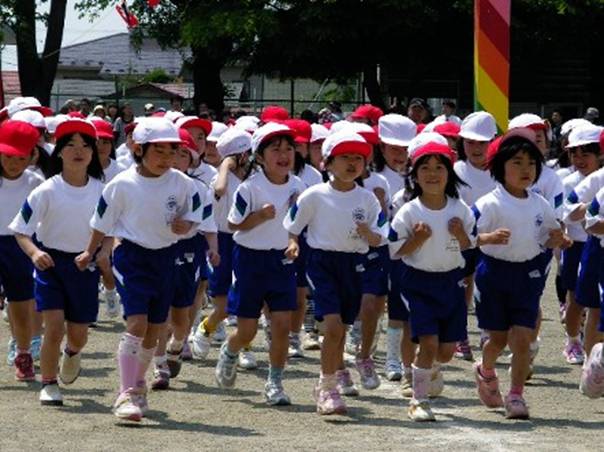 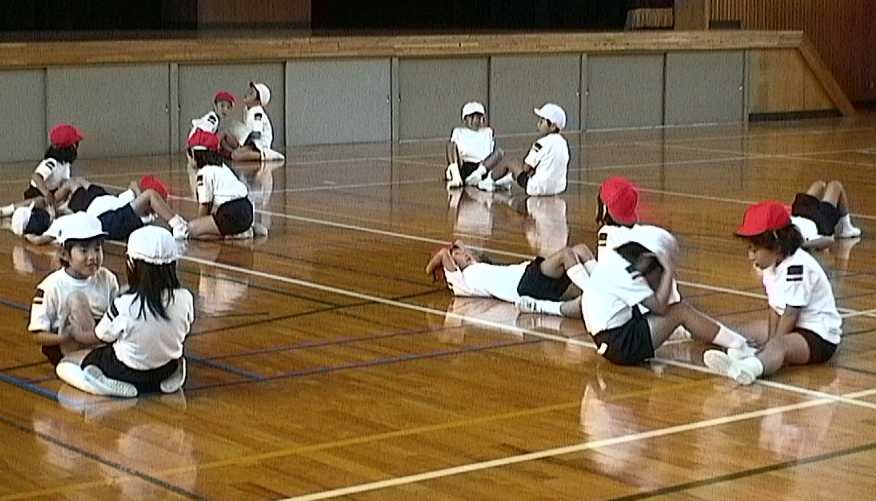 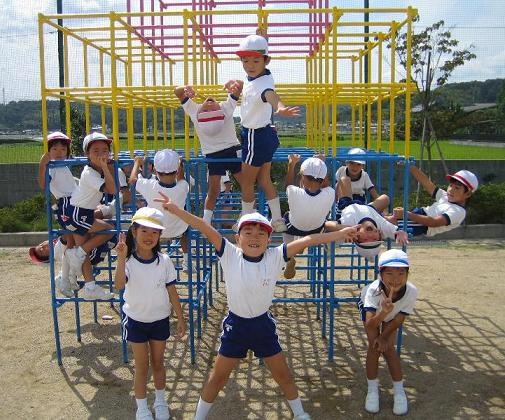 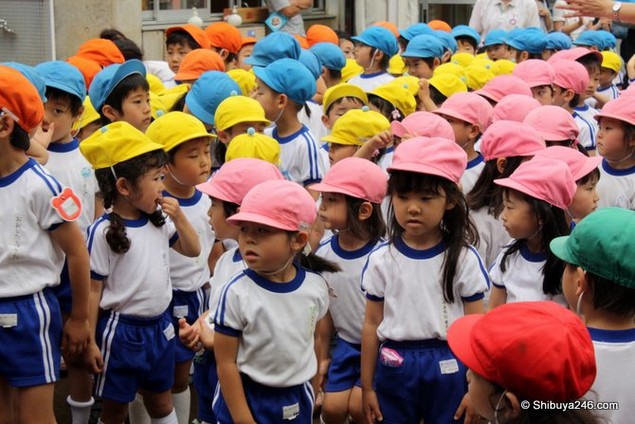 中学校　ちゅうがっこう
chuugakkoo – Junior High School
Year 1 – 3 (7 – 9)
高校　こうこう
kookoo – Senior High School
Year 1 – 3 (10 -12)
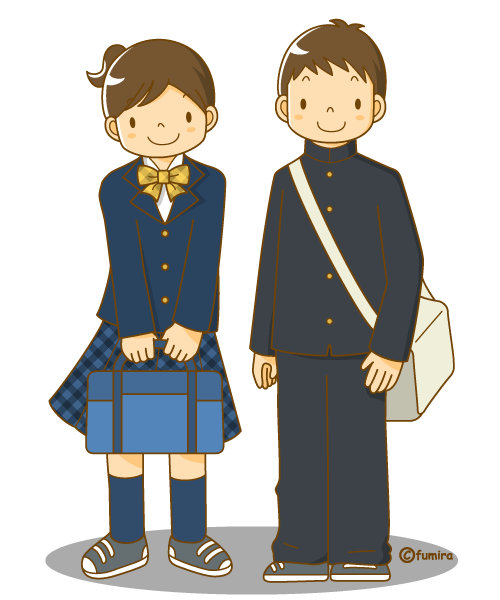 uniforms are compulsory
summer and winter uniforms
set dates to change uniforms
school badge or emblem
inside and outside shoes
sports uniform, including track suit
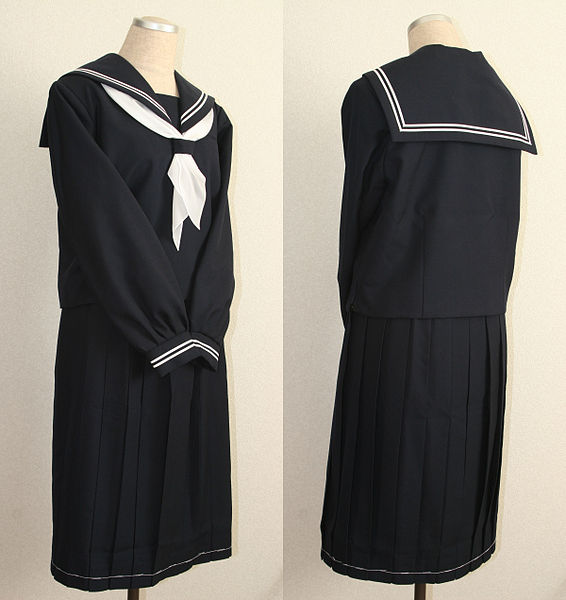 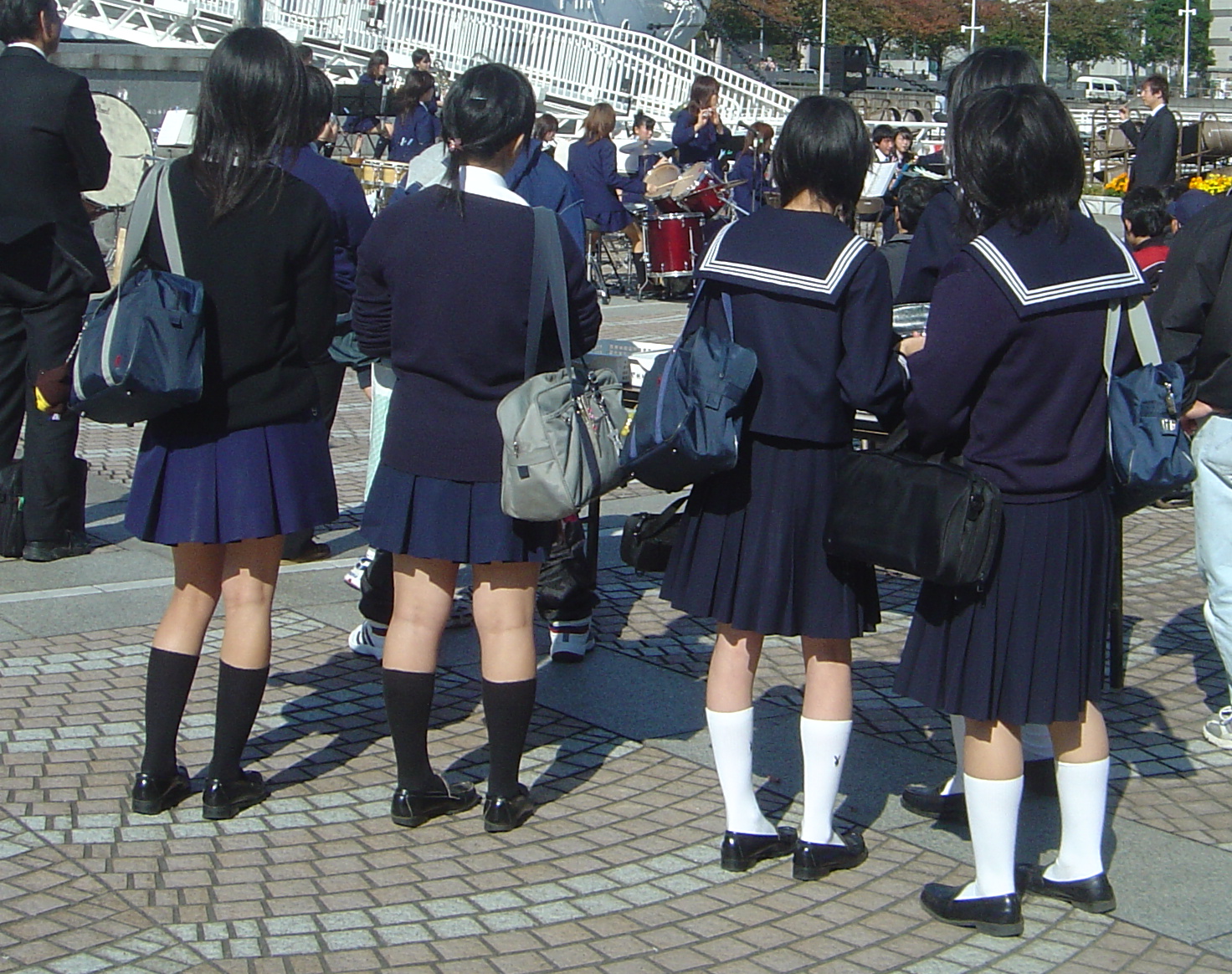 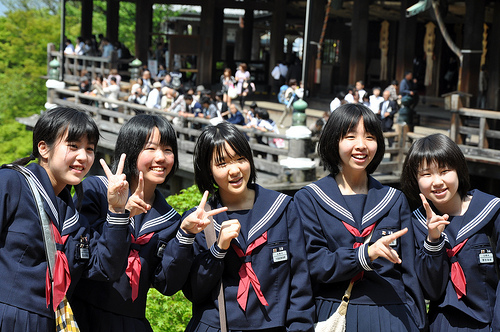 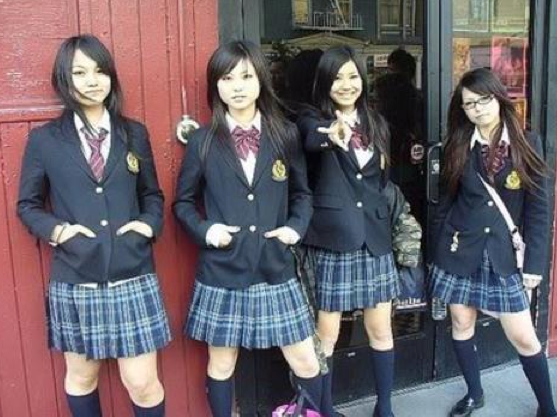 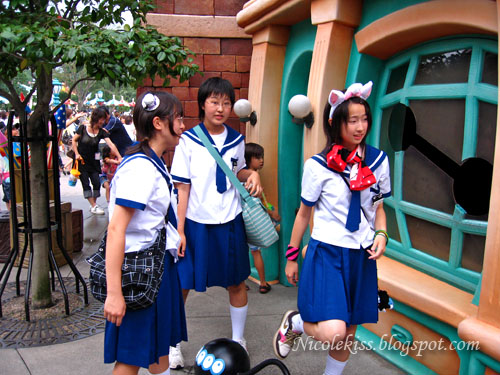 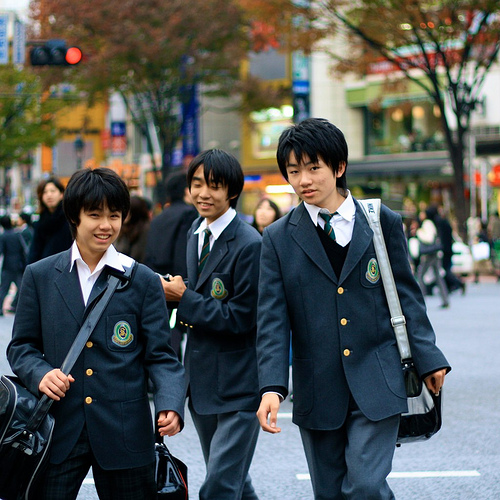 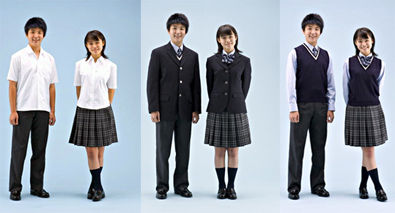 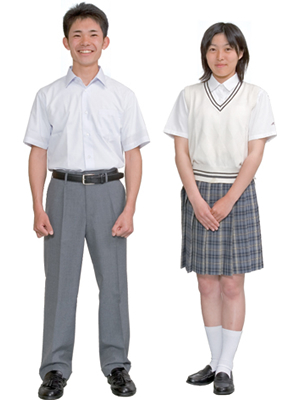 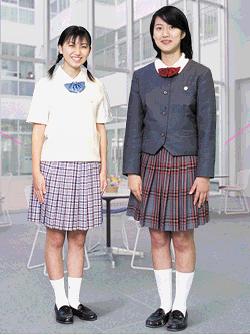 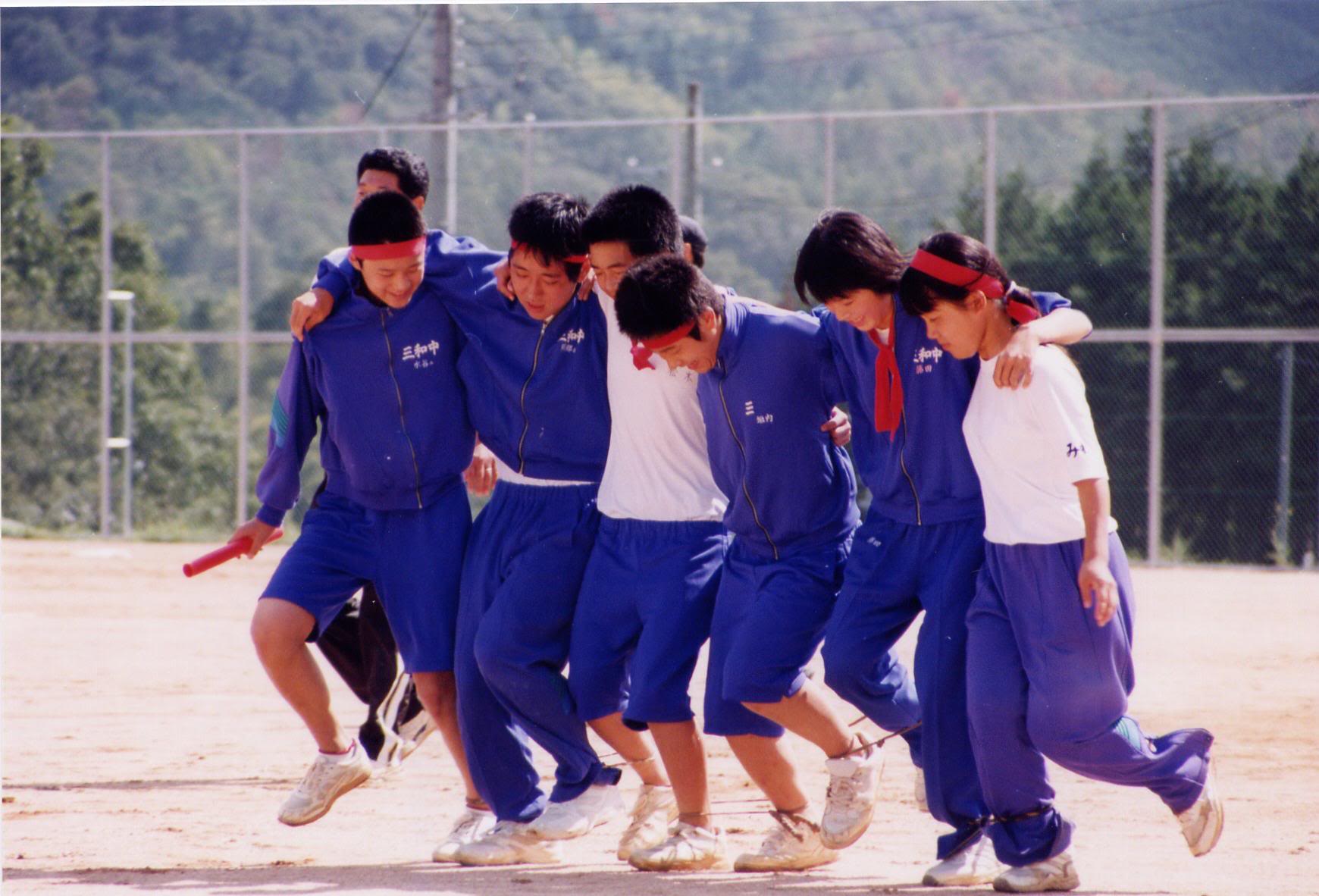 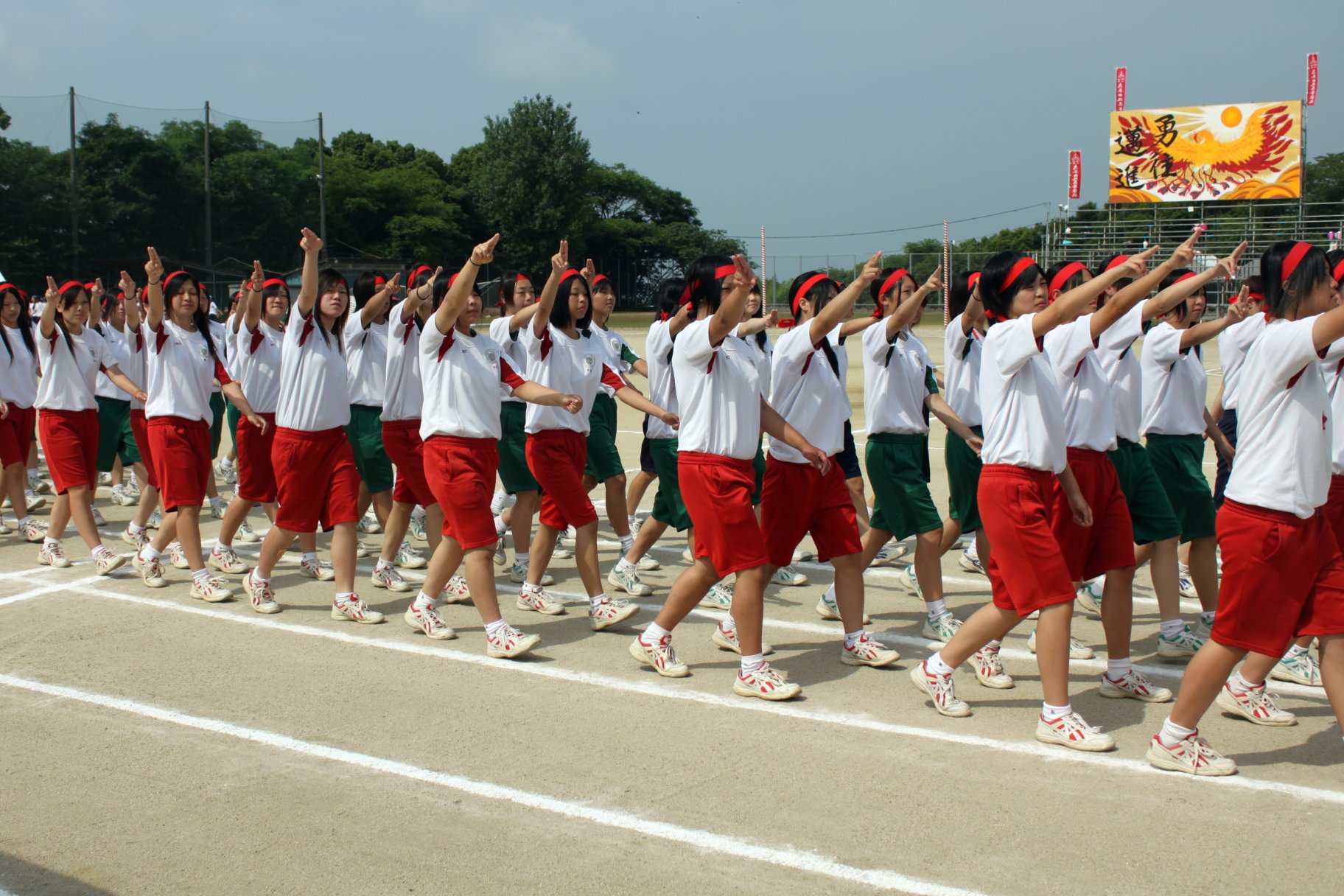